Johanna Buchner – University of Wisconsin-Madison
Tbilisi – September 12th
Caucasus Regional Network Kick-off Meeting
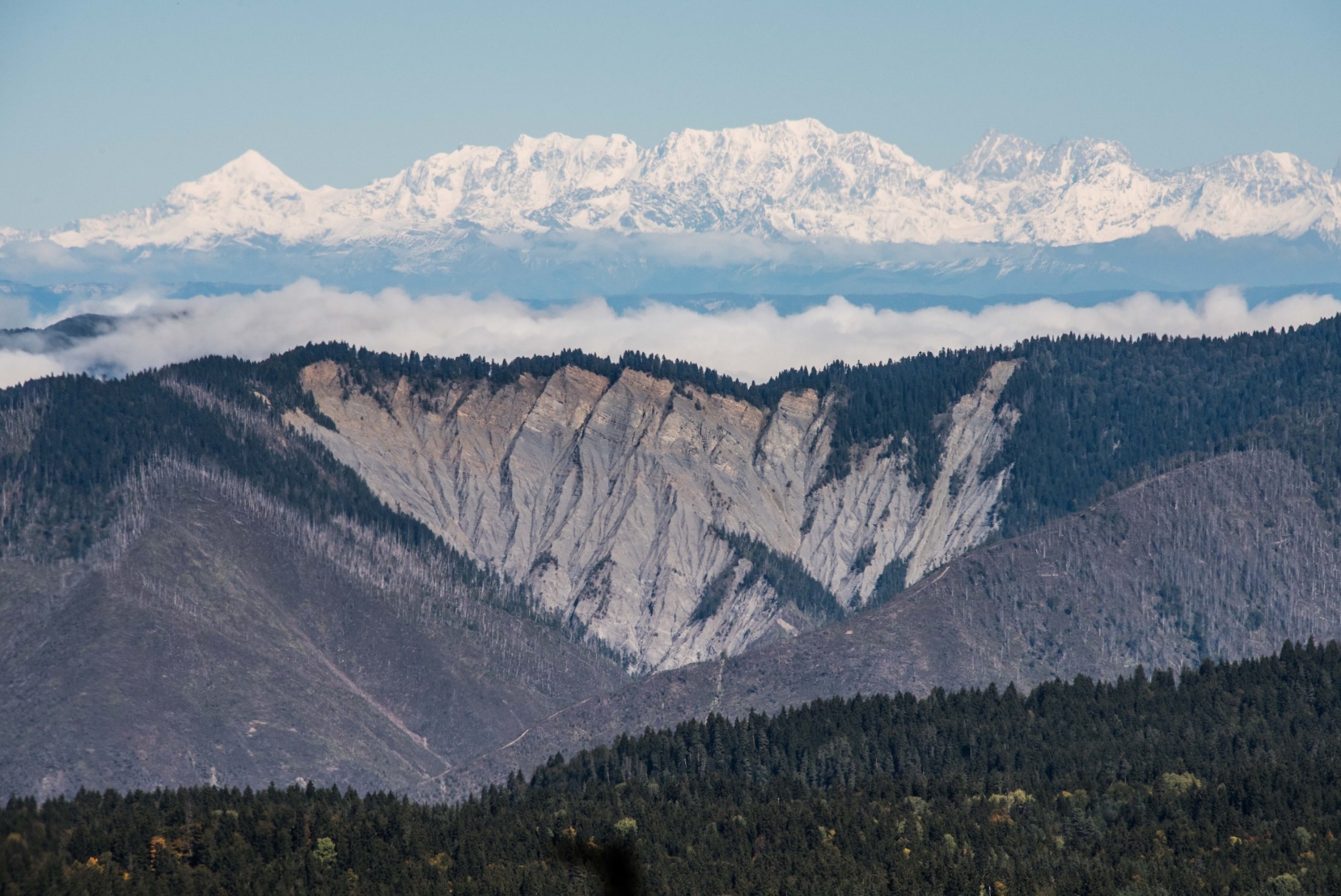 Effects of Armed conflicts and other Socio-economic Shocks on Land Use Change in the Caucasus
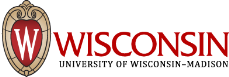 SILVIS Lab
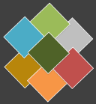 buchner2@wisc.edu
Spatial Analysis for Conservation and Sustainability
Background
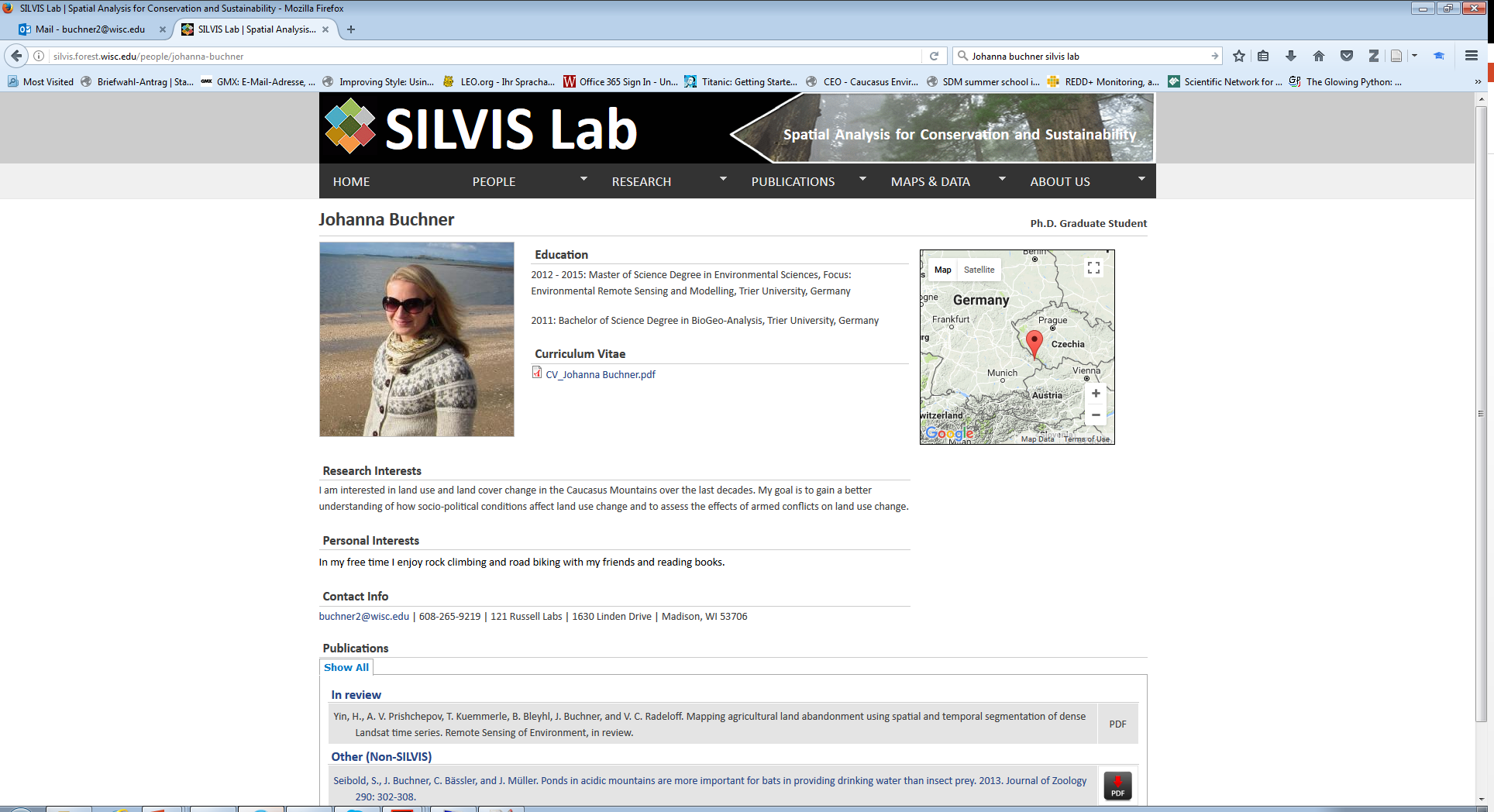 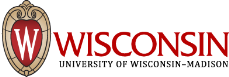 SILVIS Lab
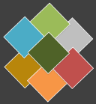 buchner2@wisc.edu
Spatial Analysis for Conservation and Sustainability
Background
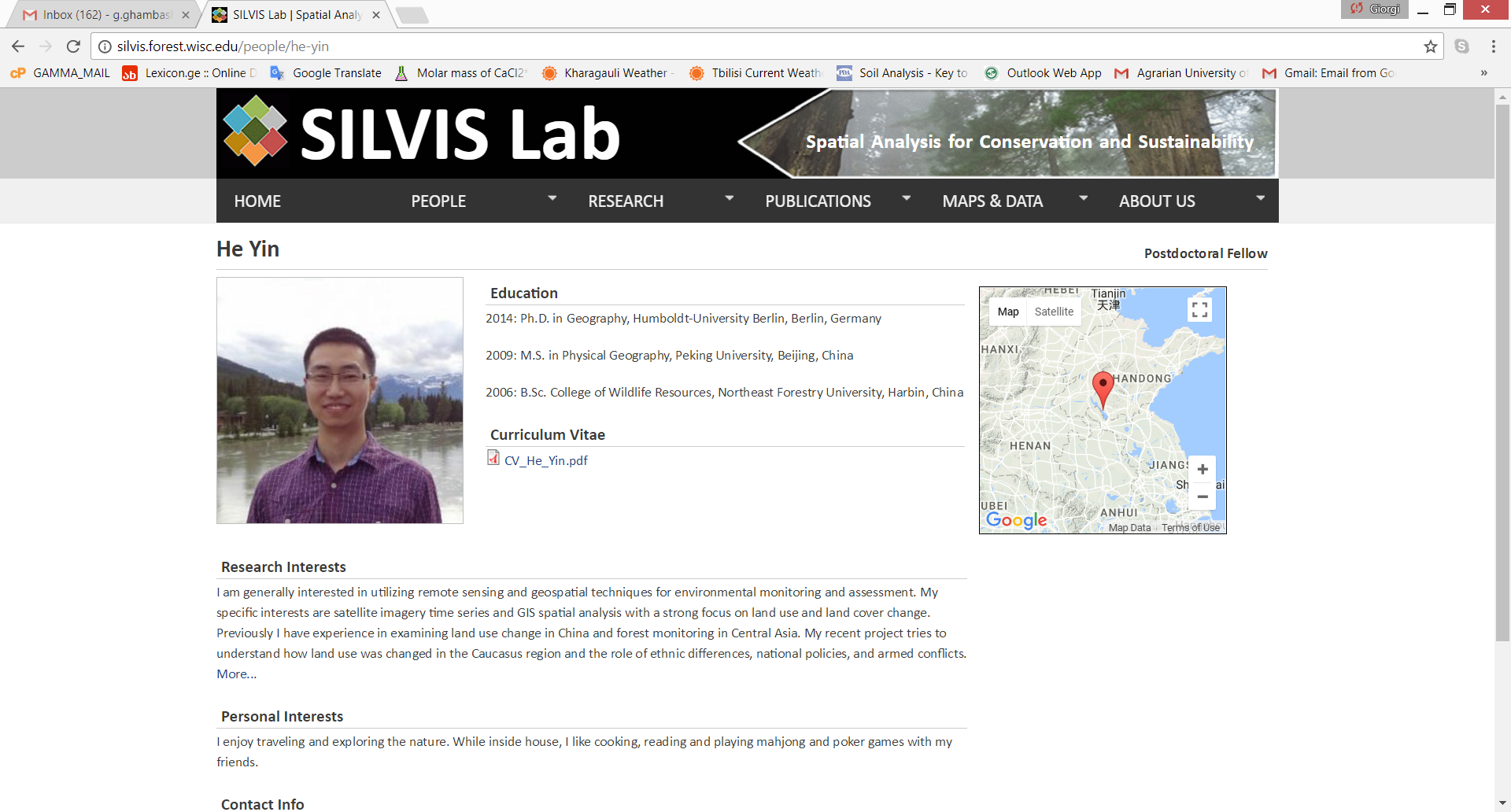 hyin39@wisc.edu
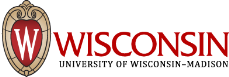 SILVIS Lab
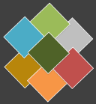 buchner2@wisc.edu
Spatial Analysis for Conservation and Sustainability
Background
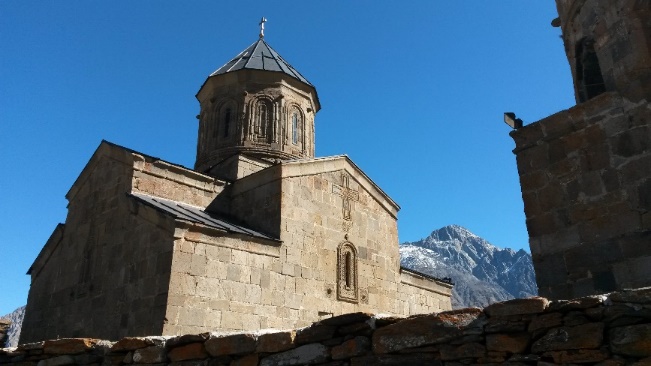 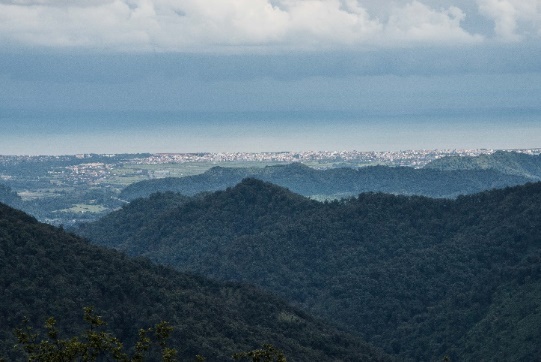 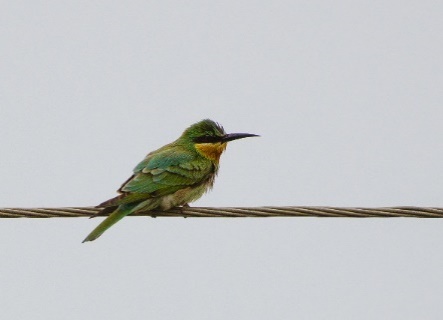 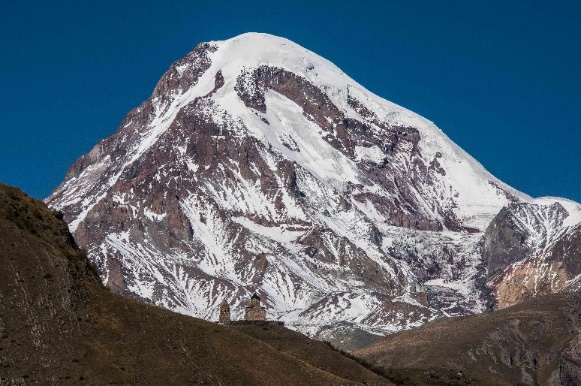 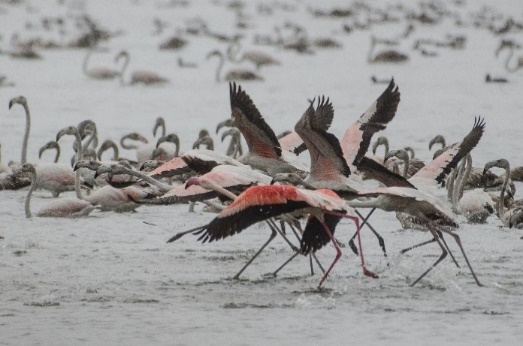 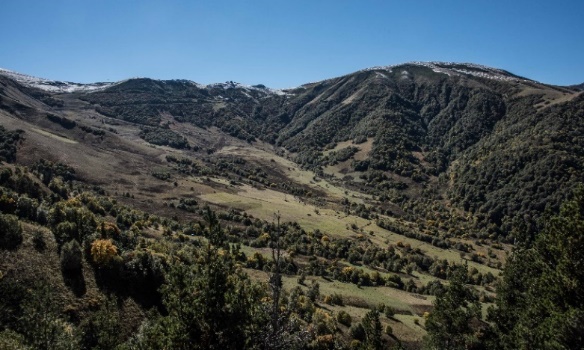 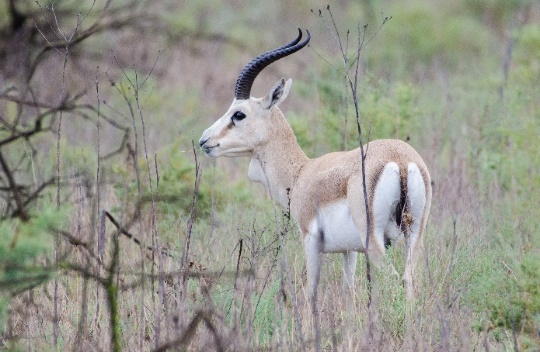 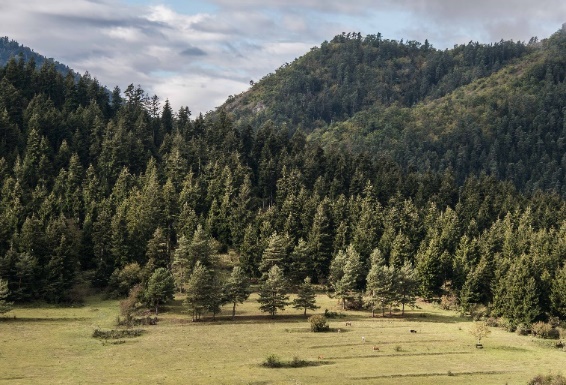 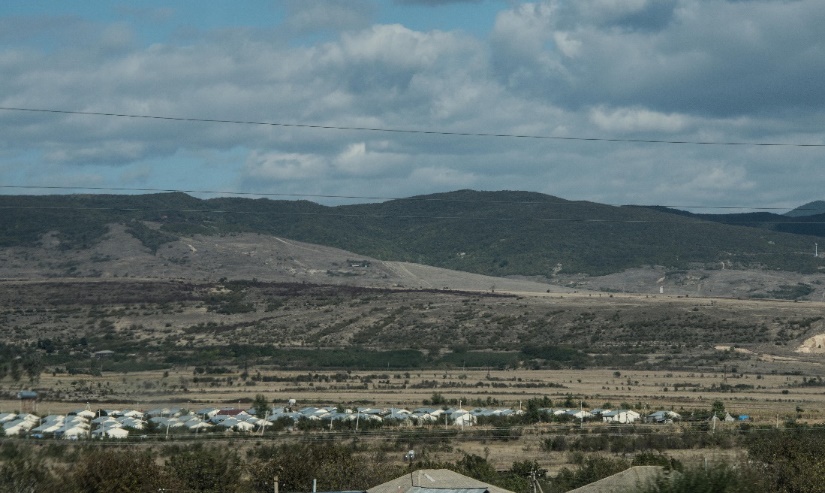 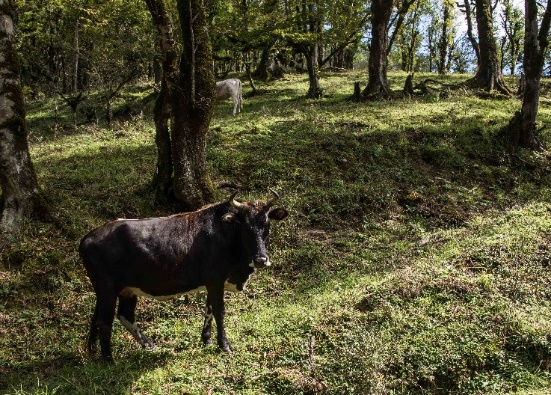 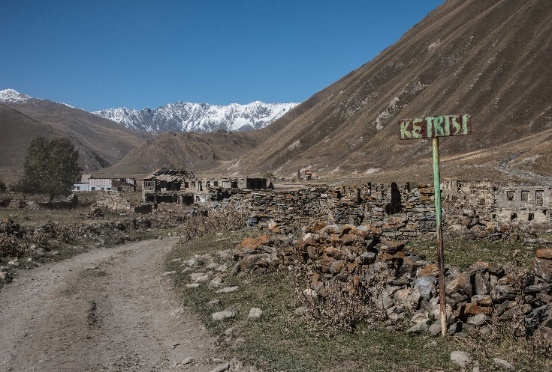 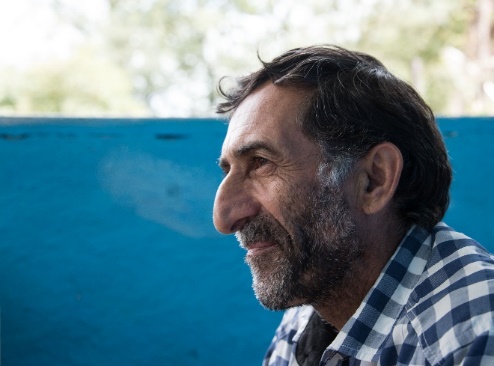 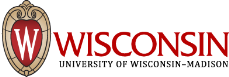 SILVIS Lab
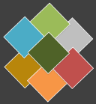 buchner2@wisc.edu
Spatial Analysis for Conservation and Sustainability
Background
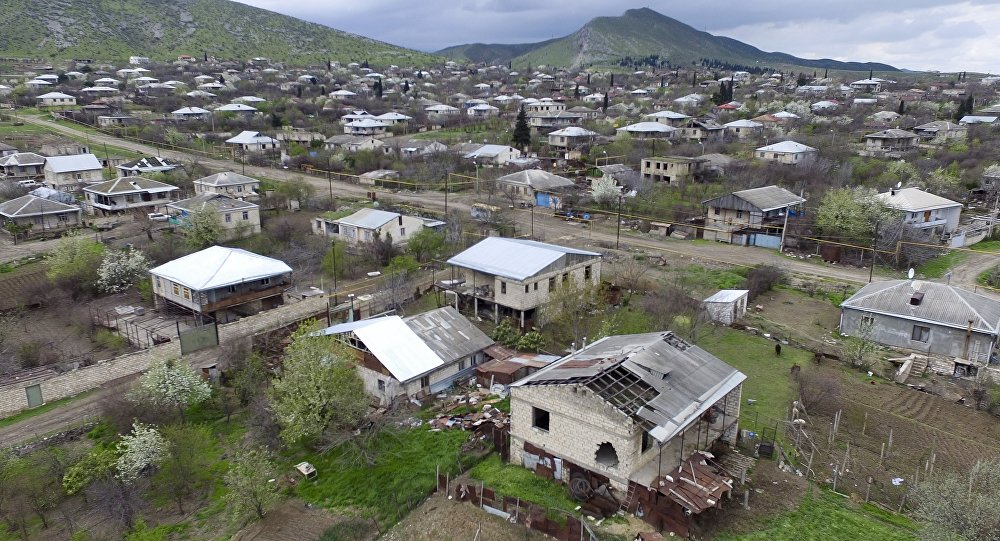 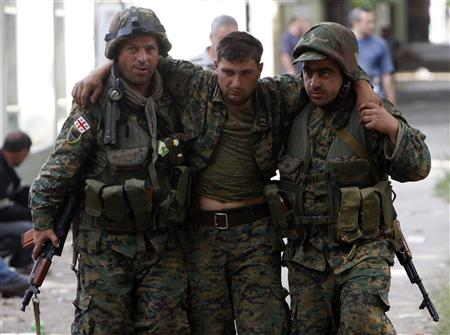 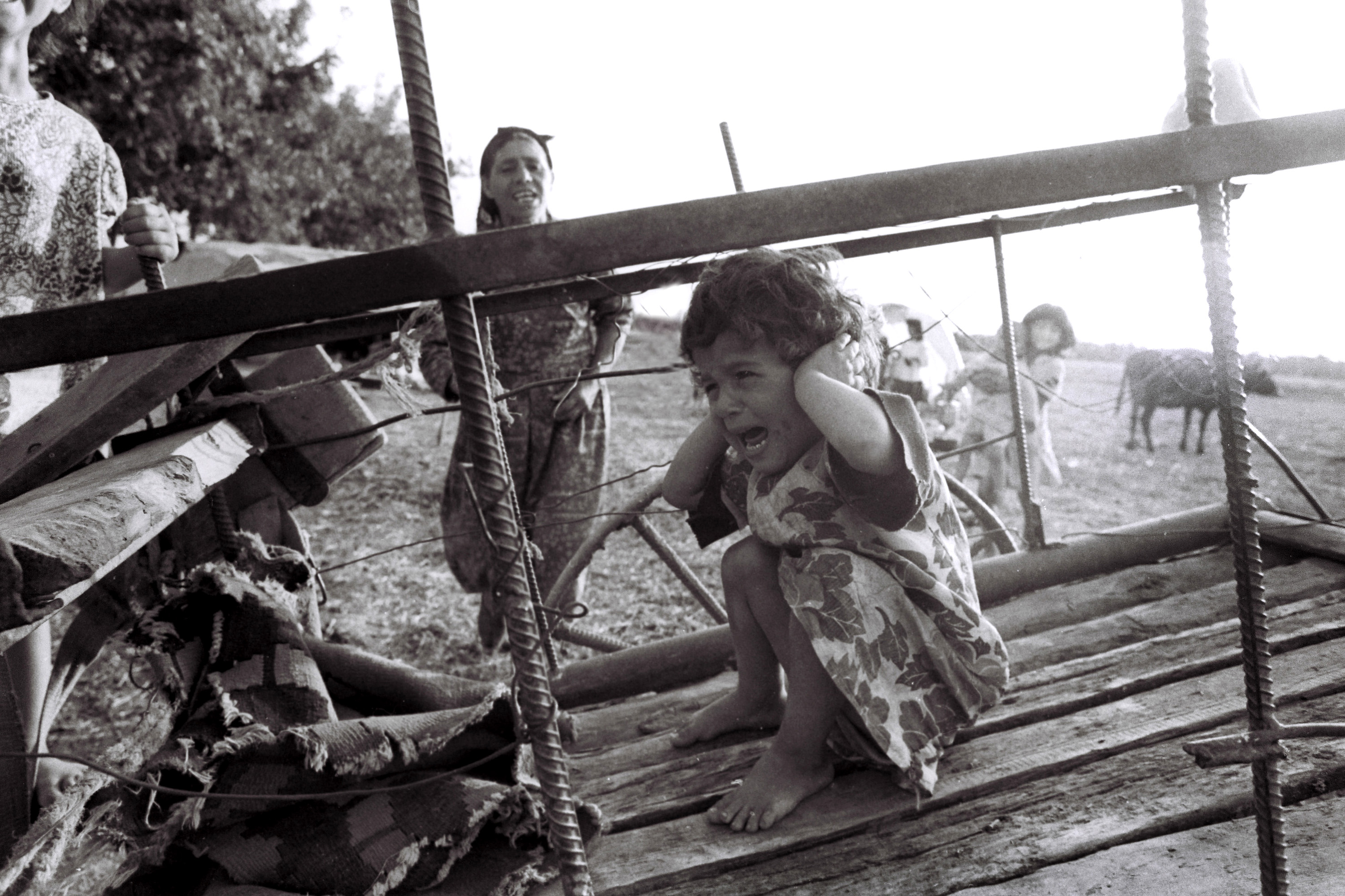 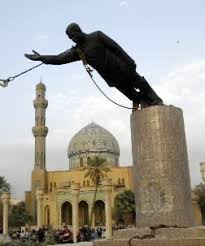 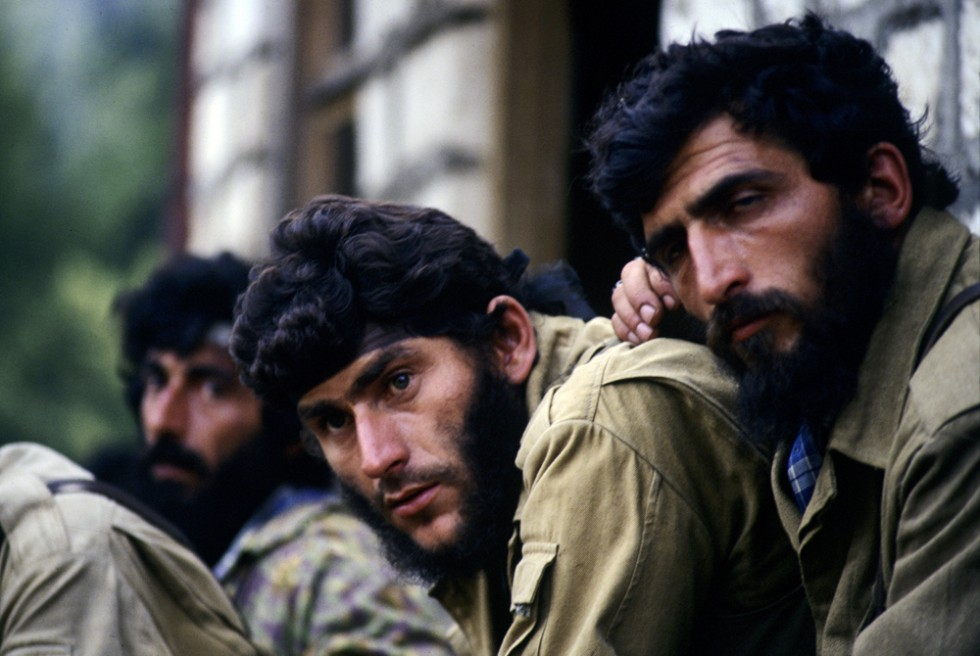 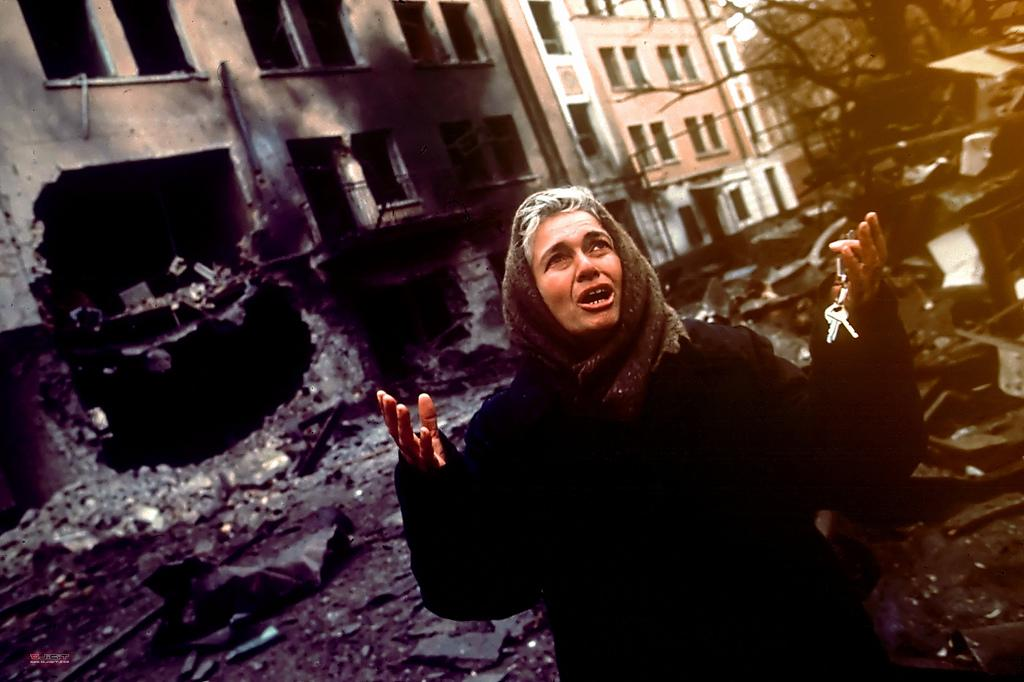 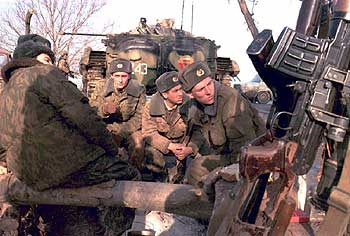 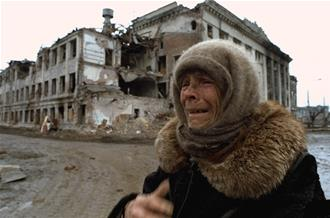 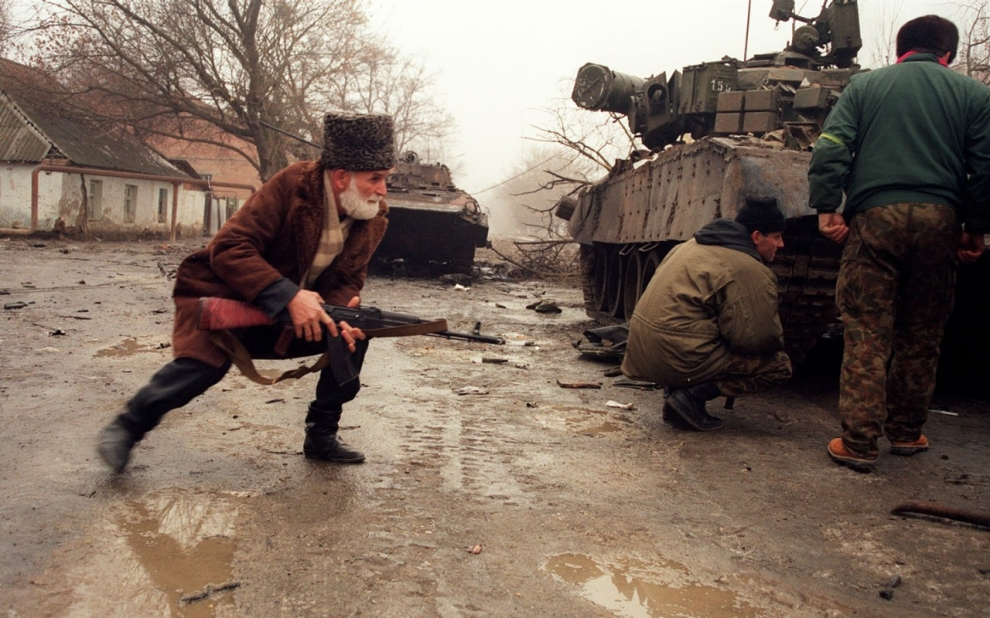 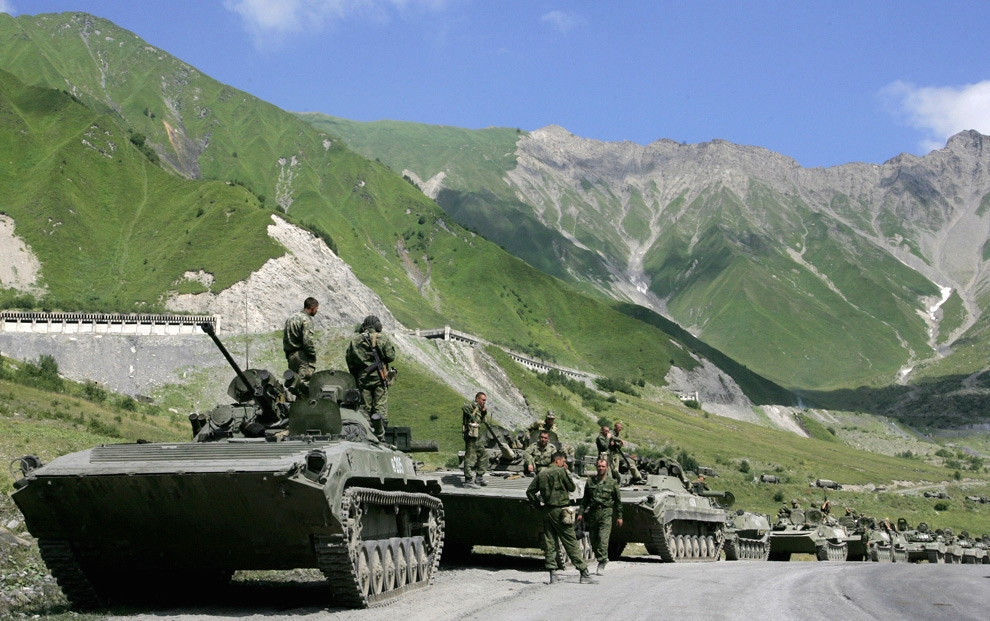 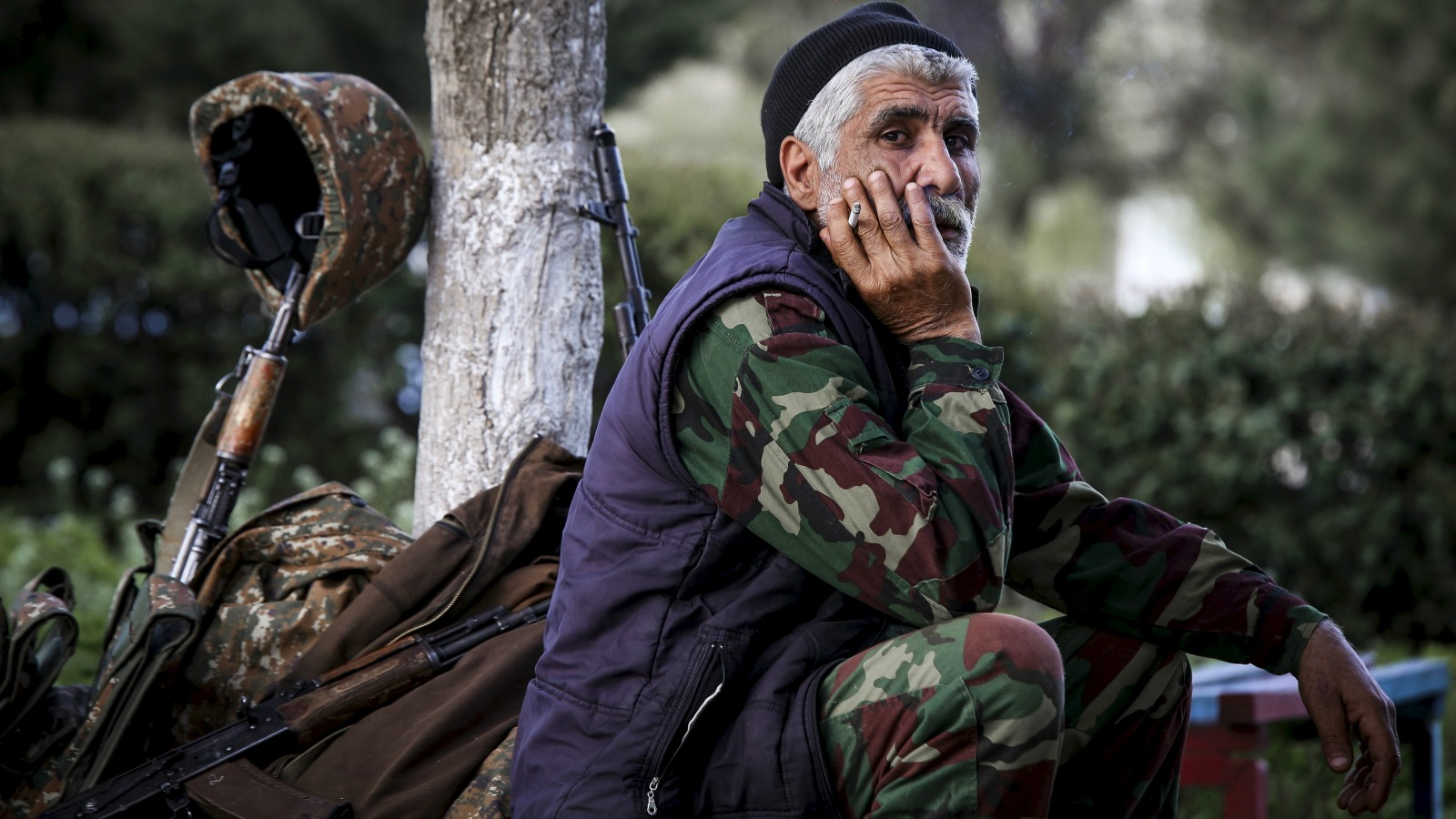 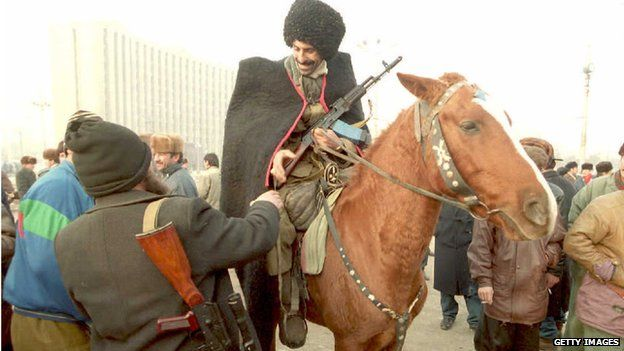 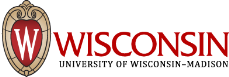 SILVIS Lab
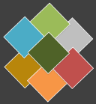 buchner2@wisc.edu
Spatial Analysis for Conservation and Sustainability
Armed conflicts
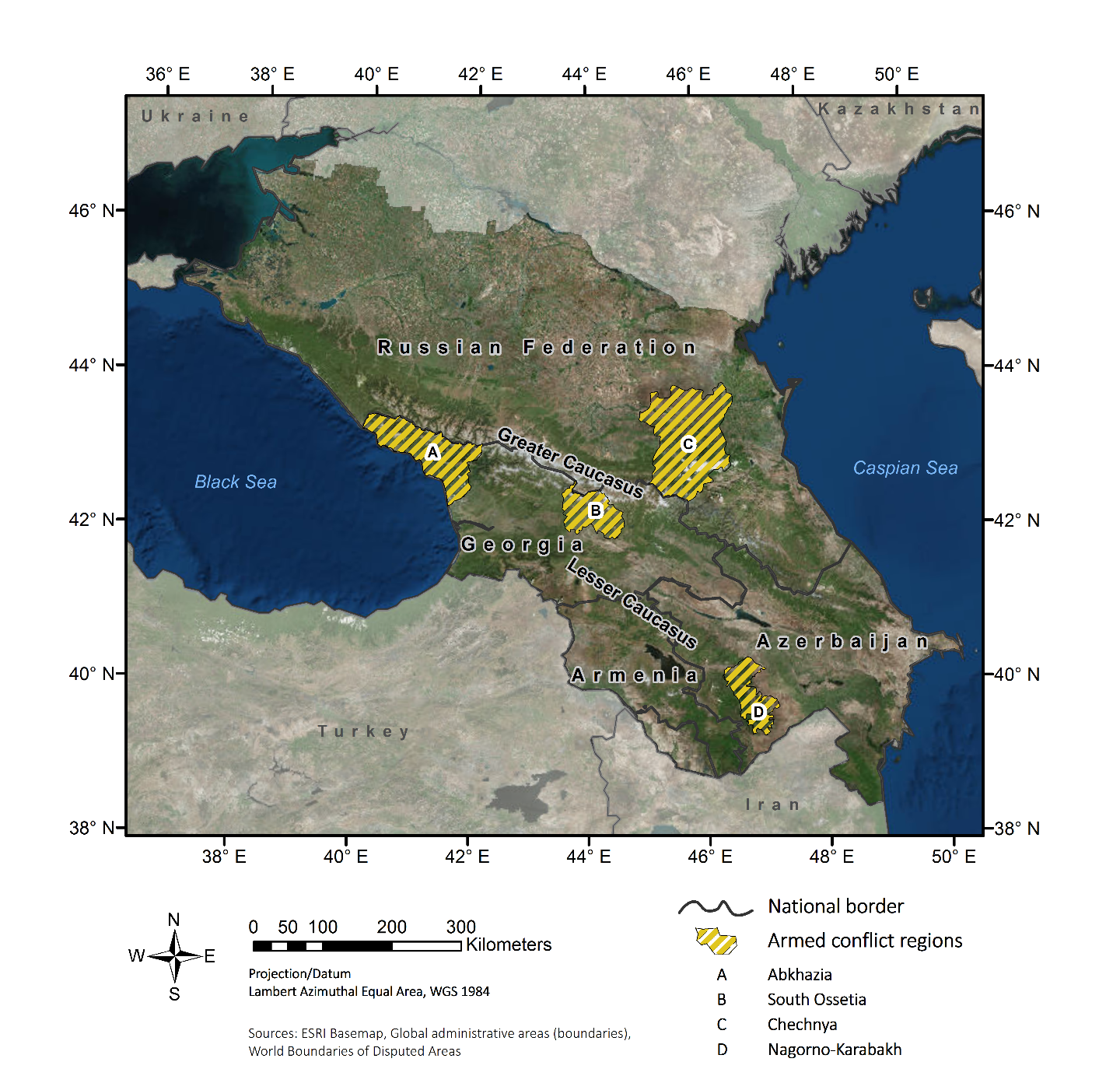 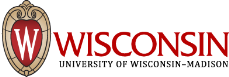 SILVIS Lab
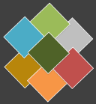 buchner2@wisc.edu
Spatial Analysis for Conservation and Sustainability
Background
Socio-economic 
shocks
Collapse of Soviet Union
Armed conflicts
Land use change
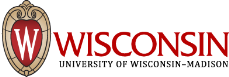 SILVIS Lab
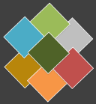 buchner2@wisc.edu
Spatial Analysis for Conservation and Sustainability
Background
To advance the understanding of the effect of armed conflicts and other of socio-economic shocks on land use change
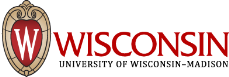 SILVIS Lab
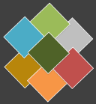 buchner2@wisc.edu
Spatial Analysis for Conservation and Sustainability
Landsat
Does topographic correction of Landsat imagery improve classification accuracy?

How was forest and agriculture distributed since 1985 and how did it change over time?

What are the spatial patterns and the rates for each country over time?
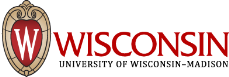 SILVIS Lab
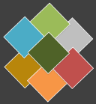 buchner2@wisc.edu
Spatial Analysis for Conservation and Sustainability
Landsat
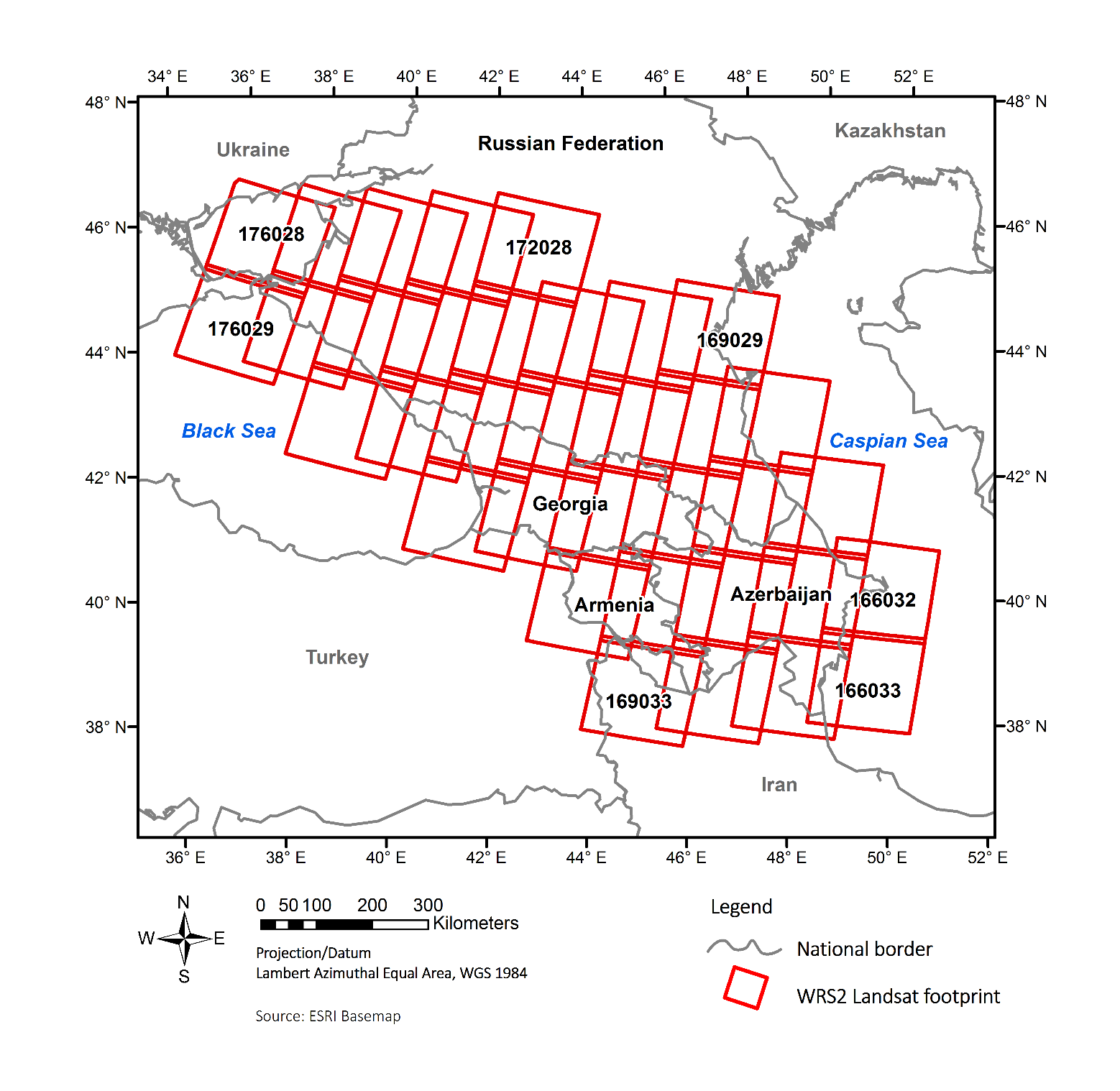 Landsat pool
35 footprints
10891 images
1985-2015
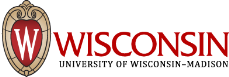 SILVIS Lab
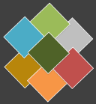 buchner2@wisc.edu
Spatial Analysis for Conservation and Sustainability
Landsat
Landsat pool
1985-2015
Cloud + shadow module
Radiometric correction
Geometric correction
Atmospheric correction
Topographic correction
Pre-processed Landsat data
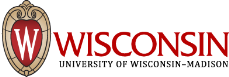 SILVIS Lab
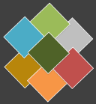 buchner2@wisc.edu
Spatial Analysis for Conservation and Sustainability
Landsat
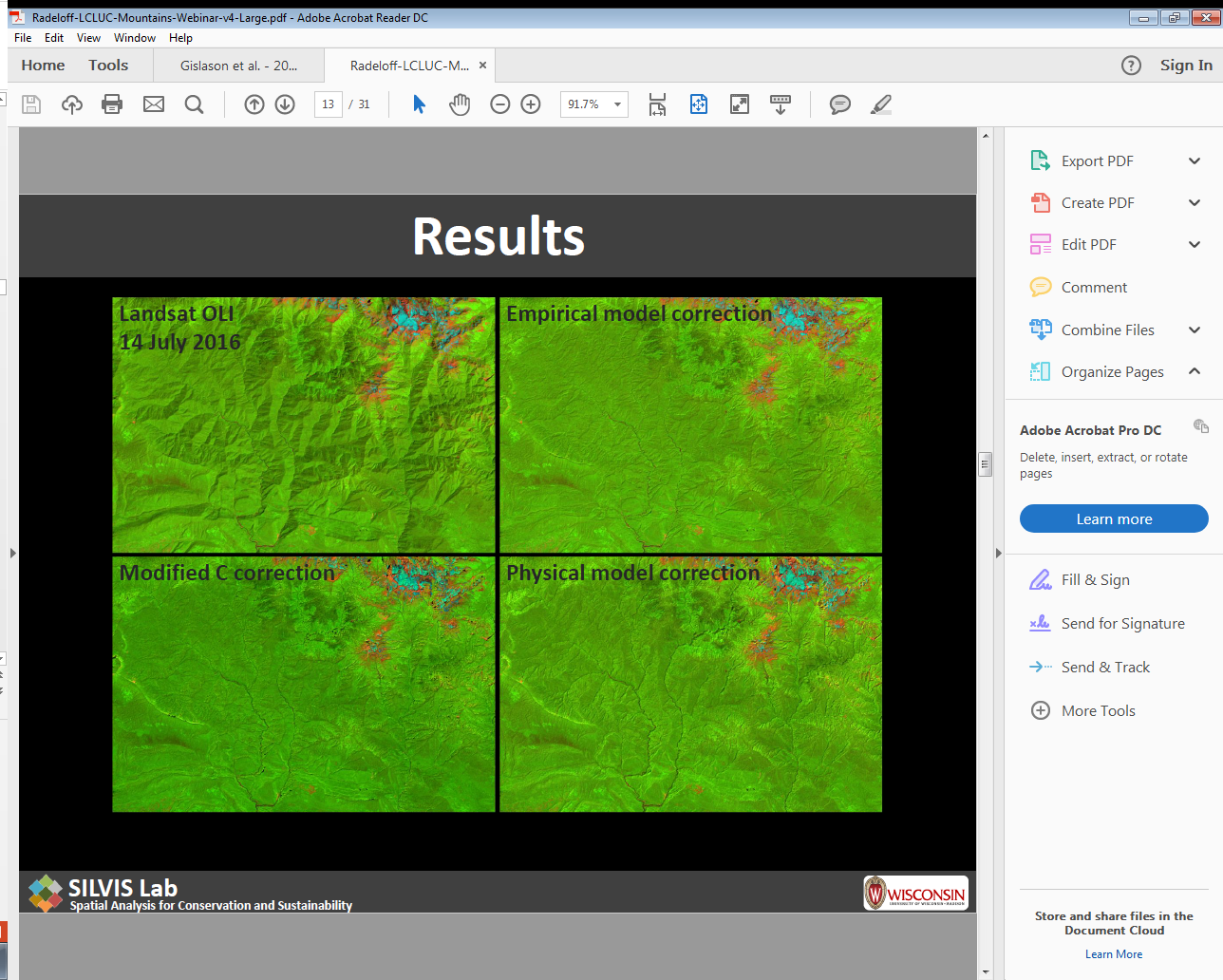 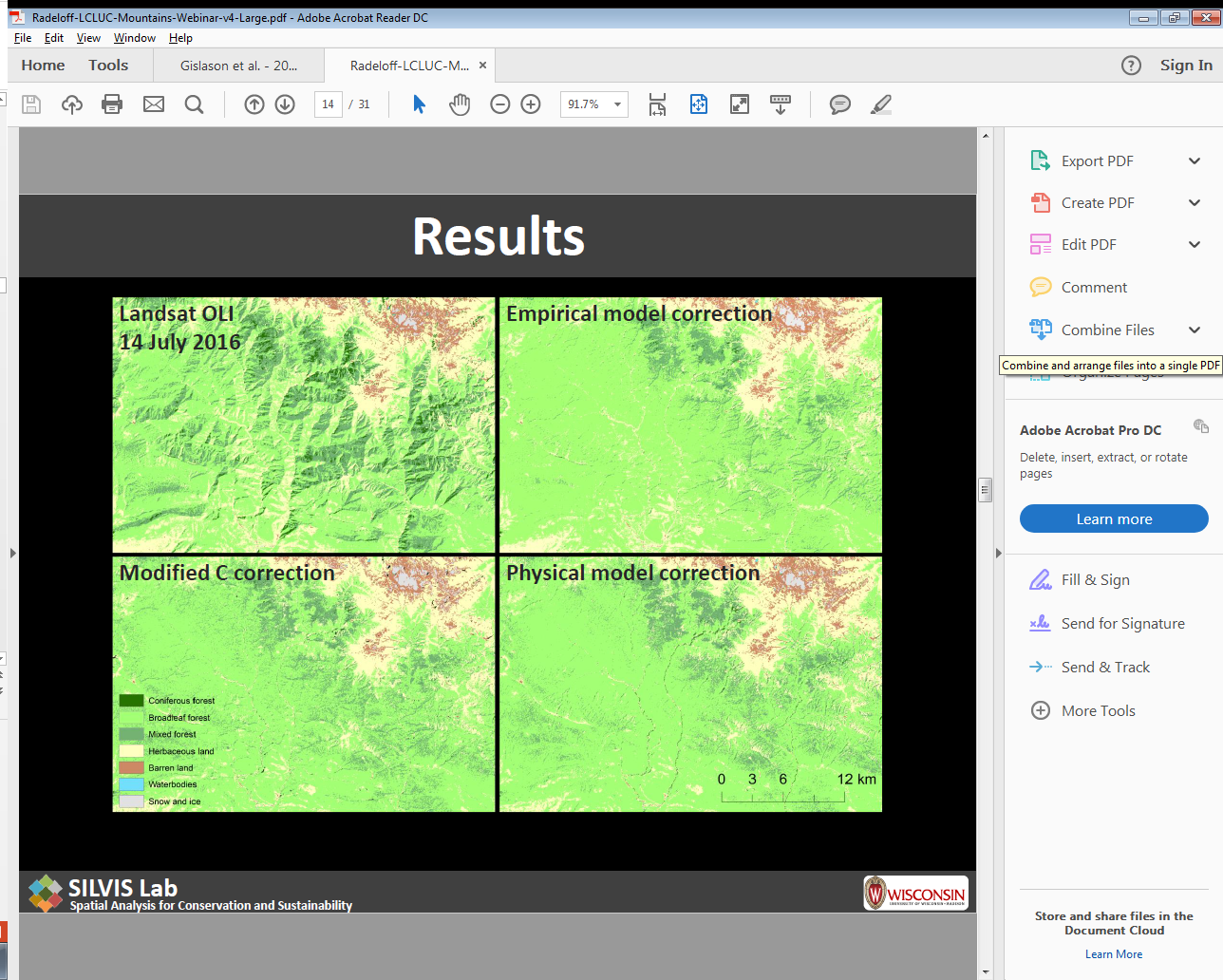 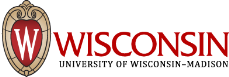 SILVIS Lab
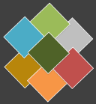 buchner2@wisc.edu
Spatial Analysis for Conservation and Sustainability
Landsat
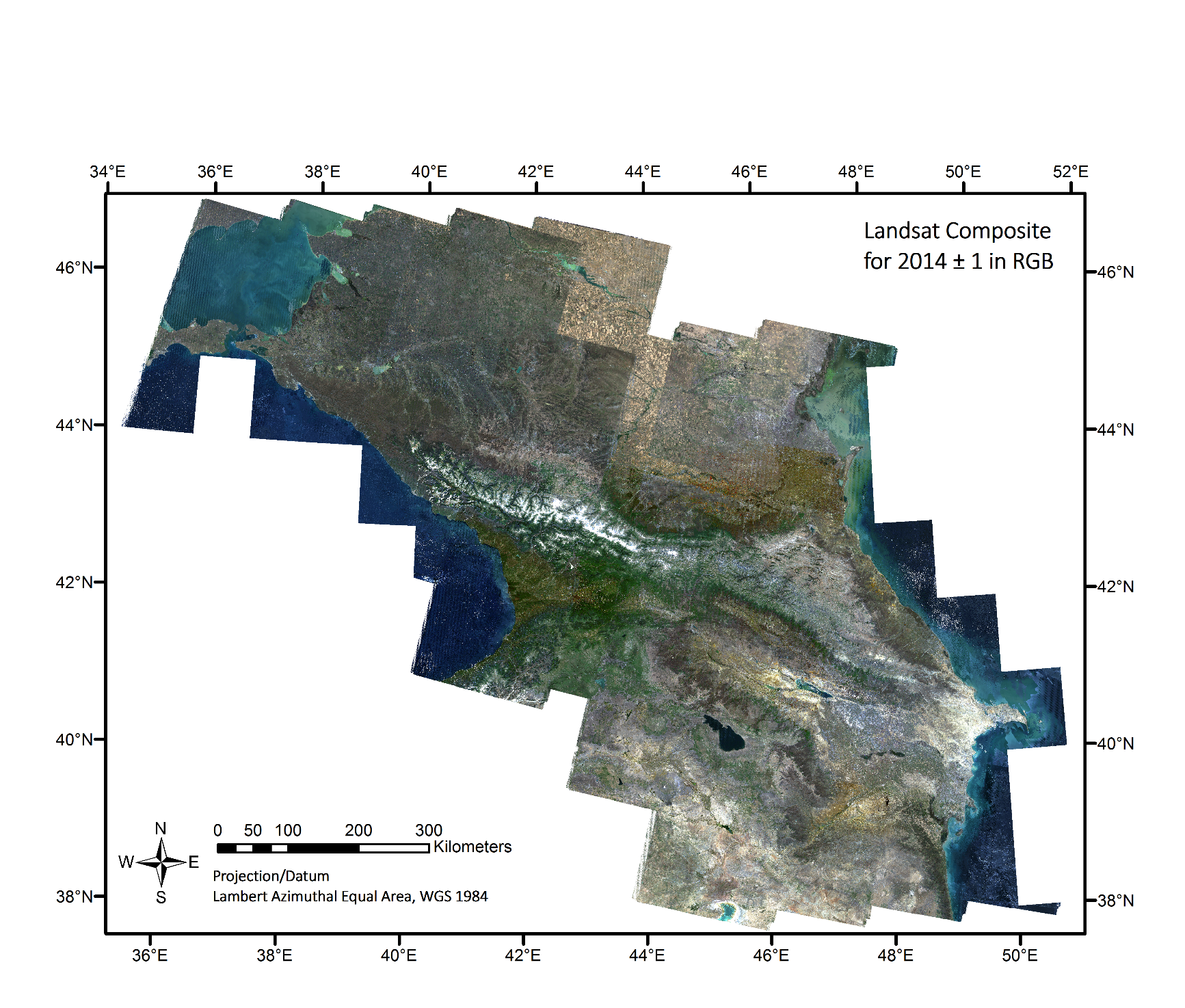 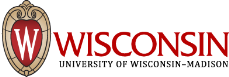 SILVIS Lab
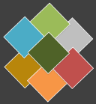 buchner2@wisc.edu
Spatial Analysis for Conservation and Sustainability
Landsat
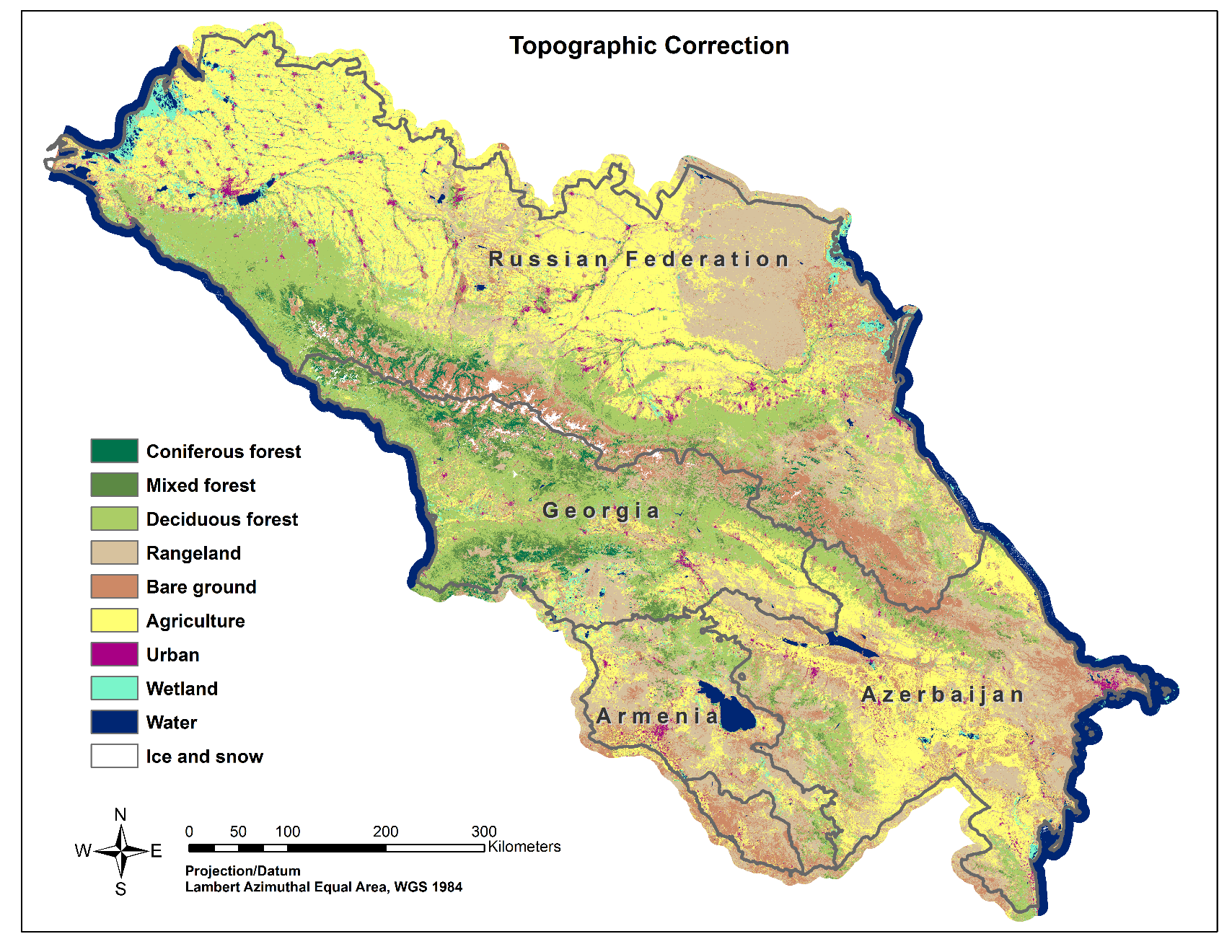 Change detection

Forest loss/gain
Agricultural abandonment/ expansion

1985/1990, 1990/2000, 2000/2005, 2005/2010, 2010/015
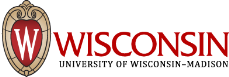 SILVIS Lab
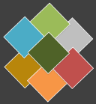 buchner2@wisc.edu
Spatial Analysis for Conservation and Sustainability
Land abandonment
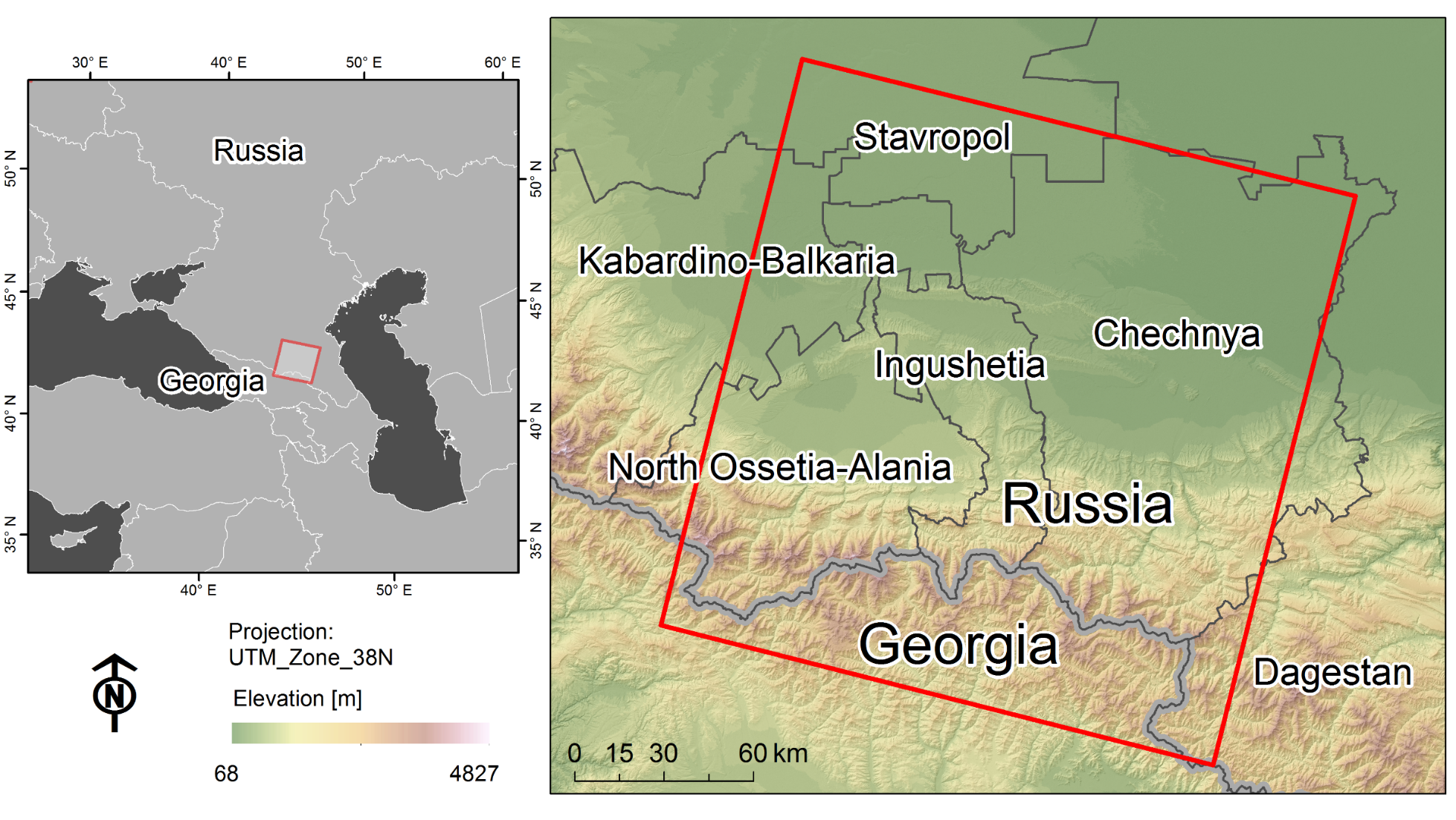 He Yin et al. in review
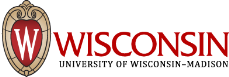 SILVIS Lab
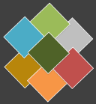 buchner2@wisc.edu
Spatial Analysis for Conservation and Sustainability
Land abandonment
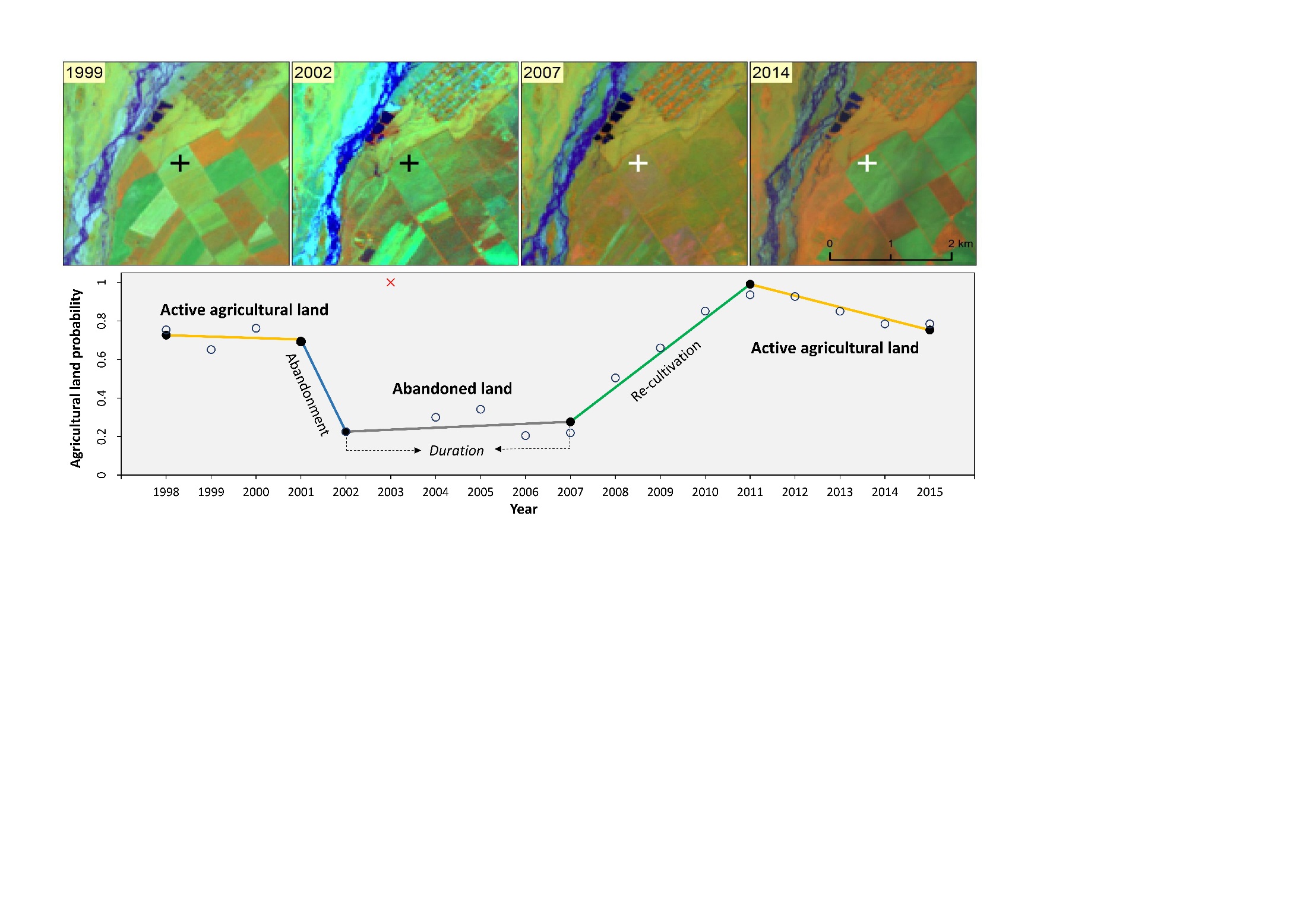 He Yin et al. in review
Spatial and temporal segmentation of Landsat time series to detect extant and timing of agricultural land abandonment 

Agricultural land image objects
Probability for each object that agri. land was used each year
Identification of time when agricultural abandonment occurred
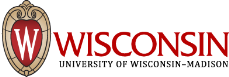 SILVIS Lab
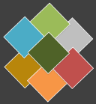 buchner2@wisc.edu
Spatial Analysis for Conservation and Sustainability
Land abandonment
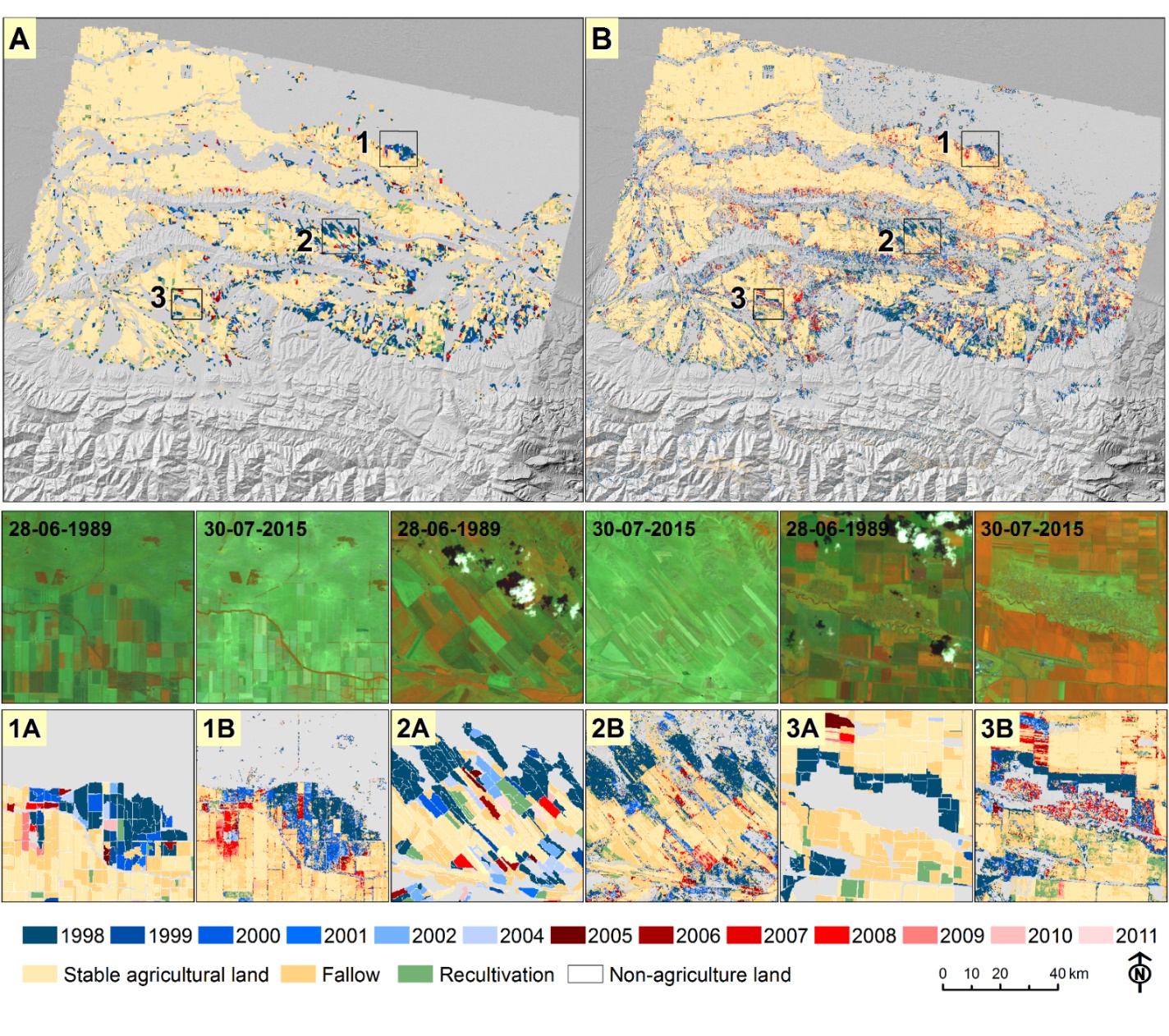 Low rates of land abandonment compared to Eastern Europe

12% of agricultural land was abandoned in our study area during 1989-2015

Highest rates in Chechnya and Ingushetia
He Yin et al. in review
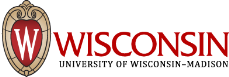 SILVIS Lab
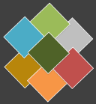 buchner2@wisc.edu
Spatial Analysis for Conservation and Sustainability
Chechnya – armed conflict
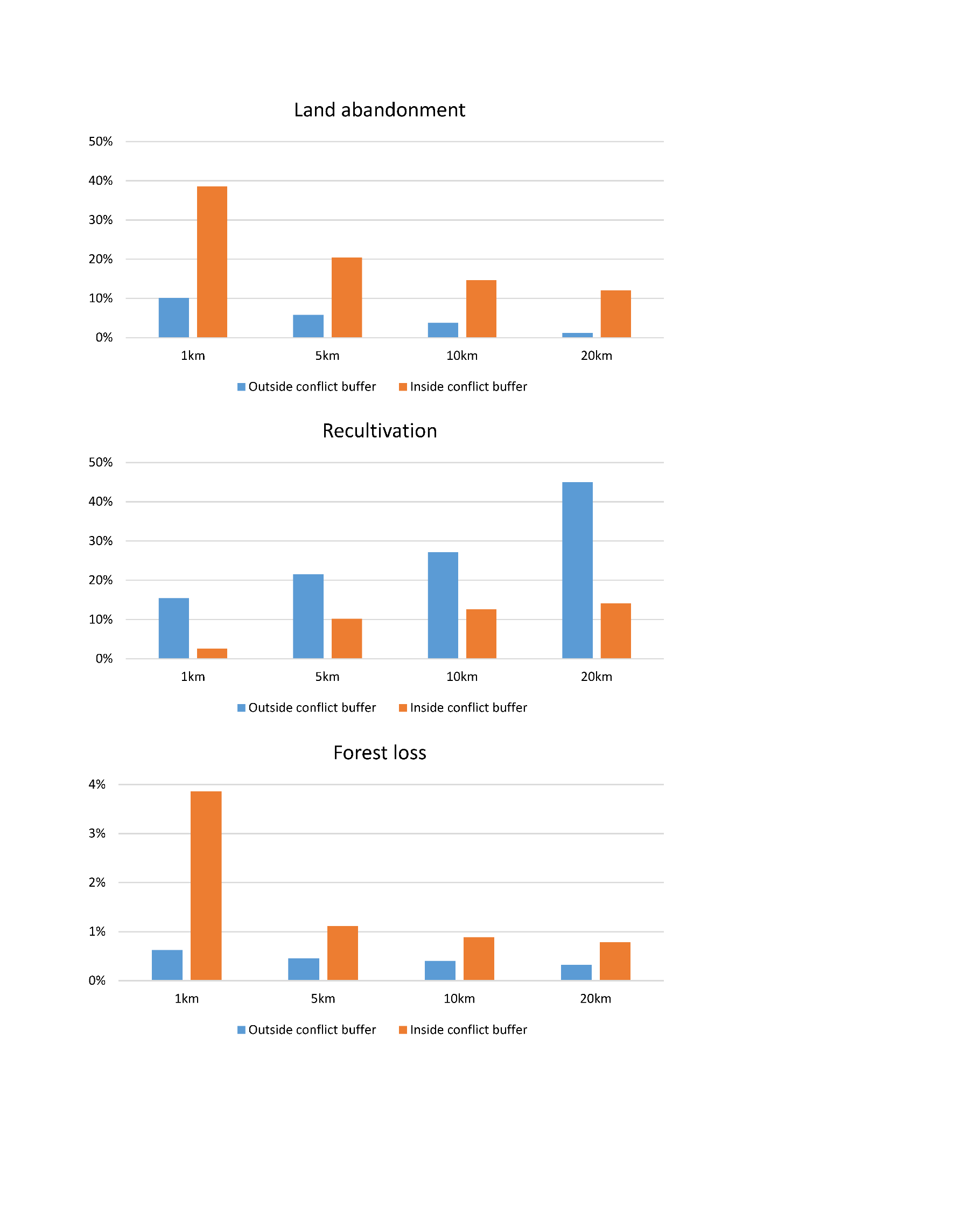 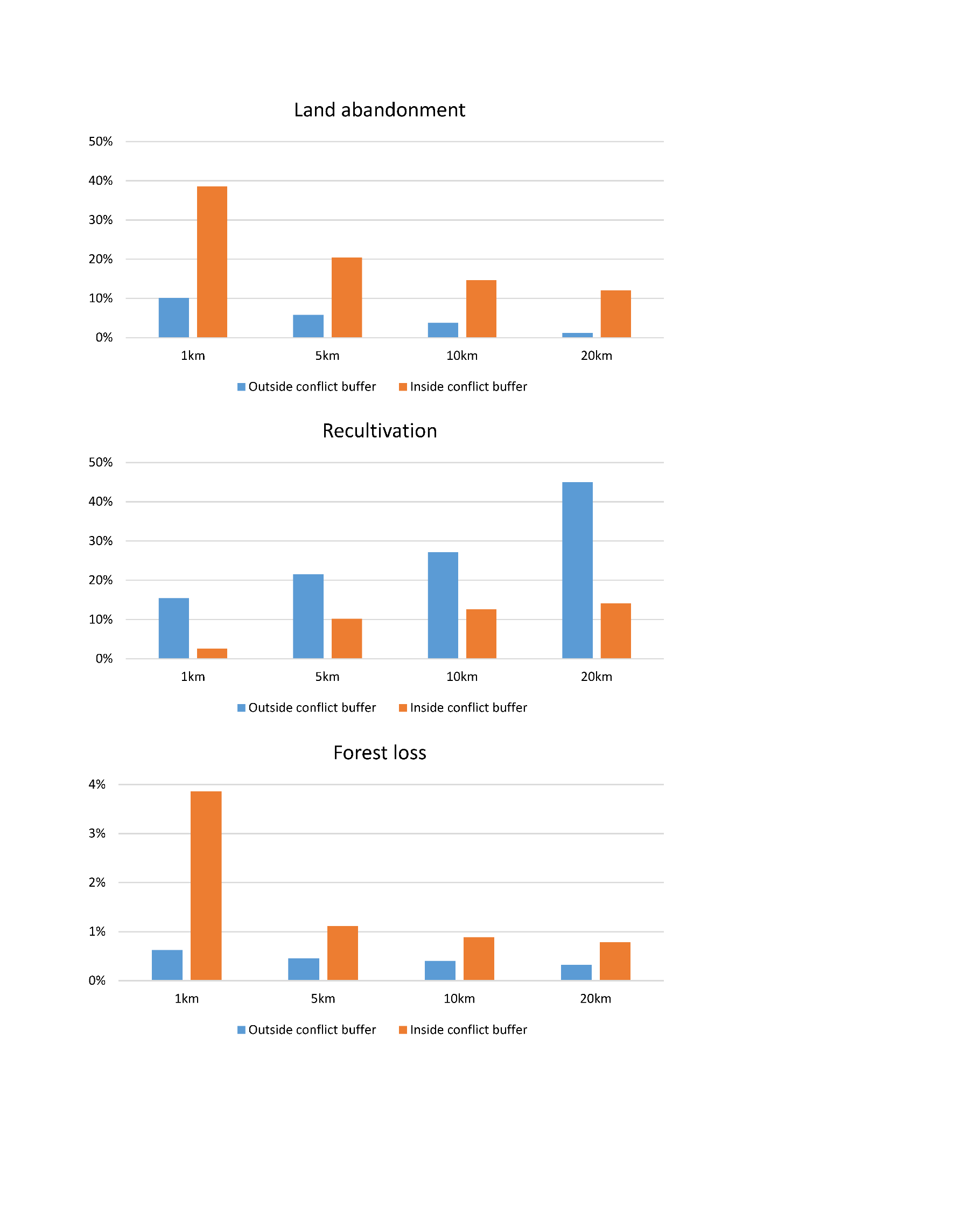 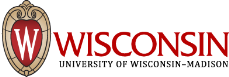 SILVIS Lab
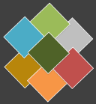 buchner2@wisc.edu
Spatial Analysis for Conservation and Sustainability
Chechnya – armed conflict
Abandoned fields much closer to conflicts
Difference significant at p < 0.001
Abandoned fields much closer to conflicts
Difference significant at p < 0.001
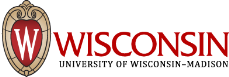 SILVIS Lab
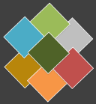 buchner2@wisc.edu
Spatial Analysis for Conservation and Sustainability
Armed conflicts
What were the local effects of armed conflicts on land use change and how far did the effects spill over into adjacent and father away areas?

How did the effects of armed conflicts differ among the four countries Armenia, Azerbaijan, Georgia and Russia?
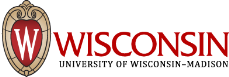 SILVIS Lab
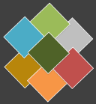 buchner2@wisc.edu
Spatial Analysis for Conservation and Sustainability
Armed conflicts
Econometric method -  Difference-in-differences
A
100 %
A
Conflict
effect
Land use change
T1
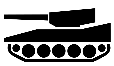 10 %
Armed 
conflict
T2 
Post-conflict
T1 
Pre-conflict
T2
No conflict (control)
Forest
Agriculture
Conflict (treatment)
Agricultural abandonment
Forest loss
Land use change
Conflict zone
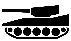 Unit of interest:
37.5% land use change
A
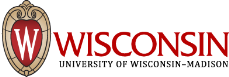 SILVIS Lab
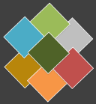 buchner2@wisc.edu
Spatial Analysis for Conservation and Sustainability
Protected areas
Were protected areas effective in preventing forest disturbance?

Were protected areas established before the collapse of the Soviet Union more effective than protected areas thereafter?

Were protected areas with a higher protection categories more effective than protected areas with a lower one?
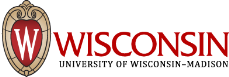 SILVIS Lab
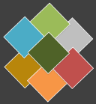 buchner2@wisc.edu
Spatial Analysis for Conservation and Sustainability
Protected areas
Econometric method - Matching statistics
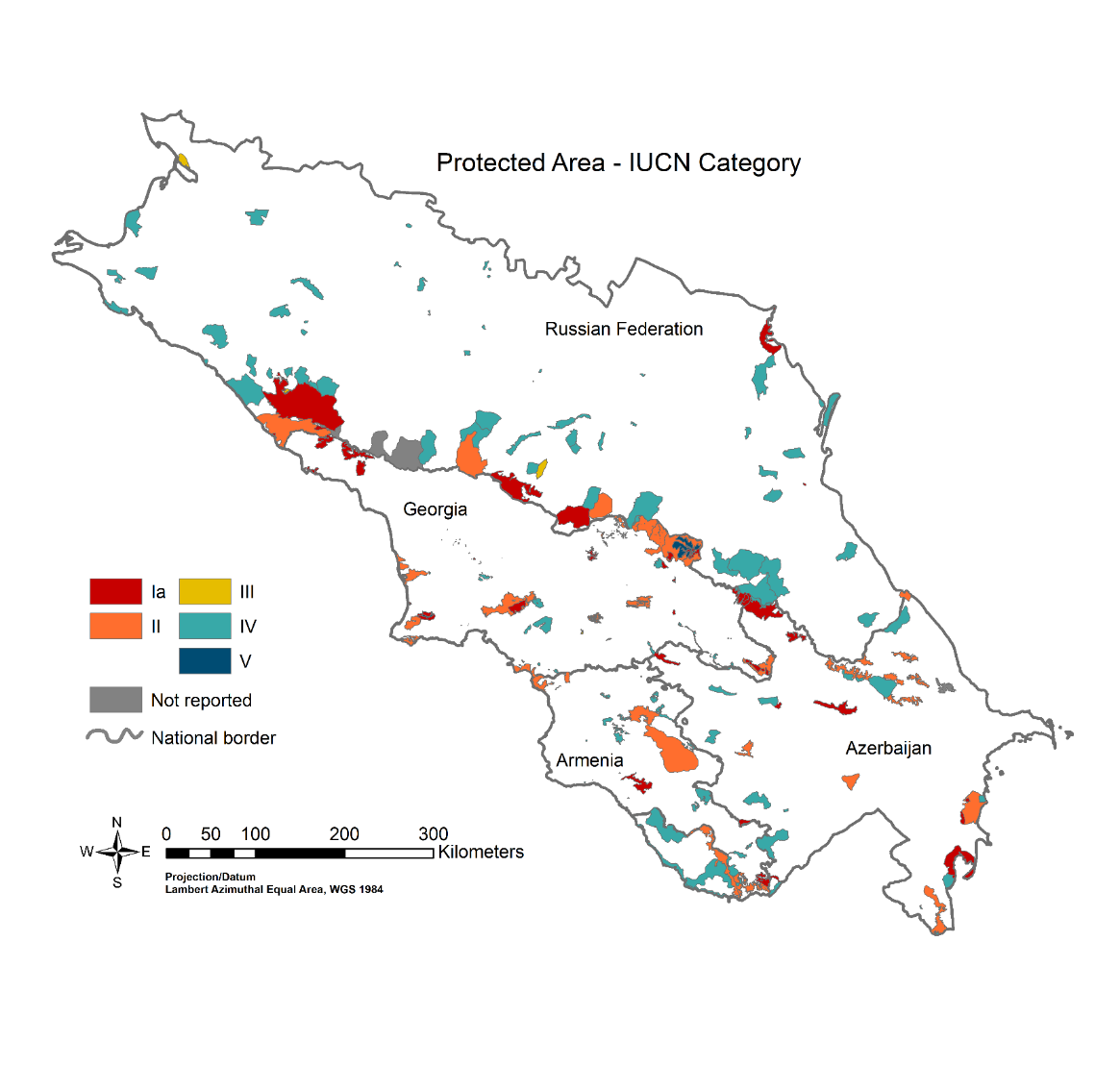 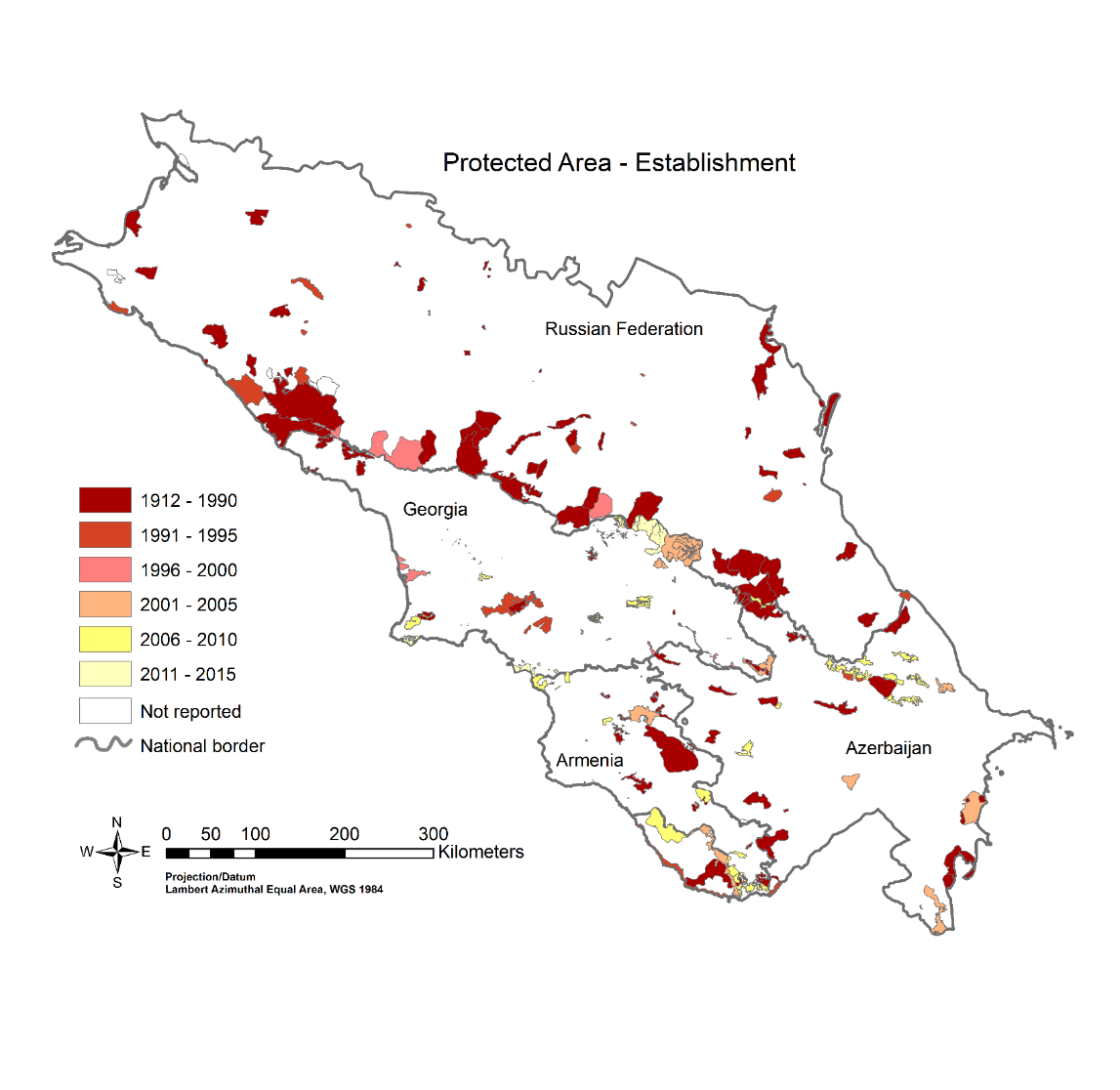 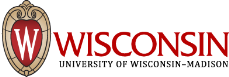 SILVIS Lab
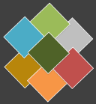 buchner2@wisc.edu
Spatial Analysis for Conservation and Sustainability
SILVIS Lab – University of Wisconsin-Madison
Volker Radeloff – radeloff@wisc.edu
He Yin – hyin39@wisc.edu
Johanna Buchner – buchner2@wisc.edu
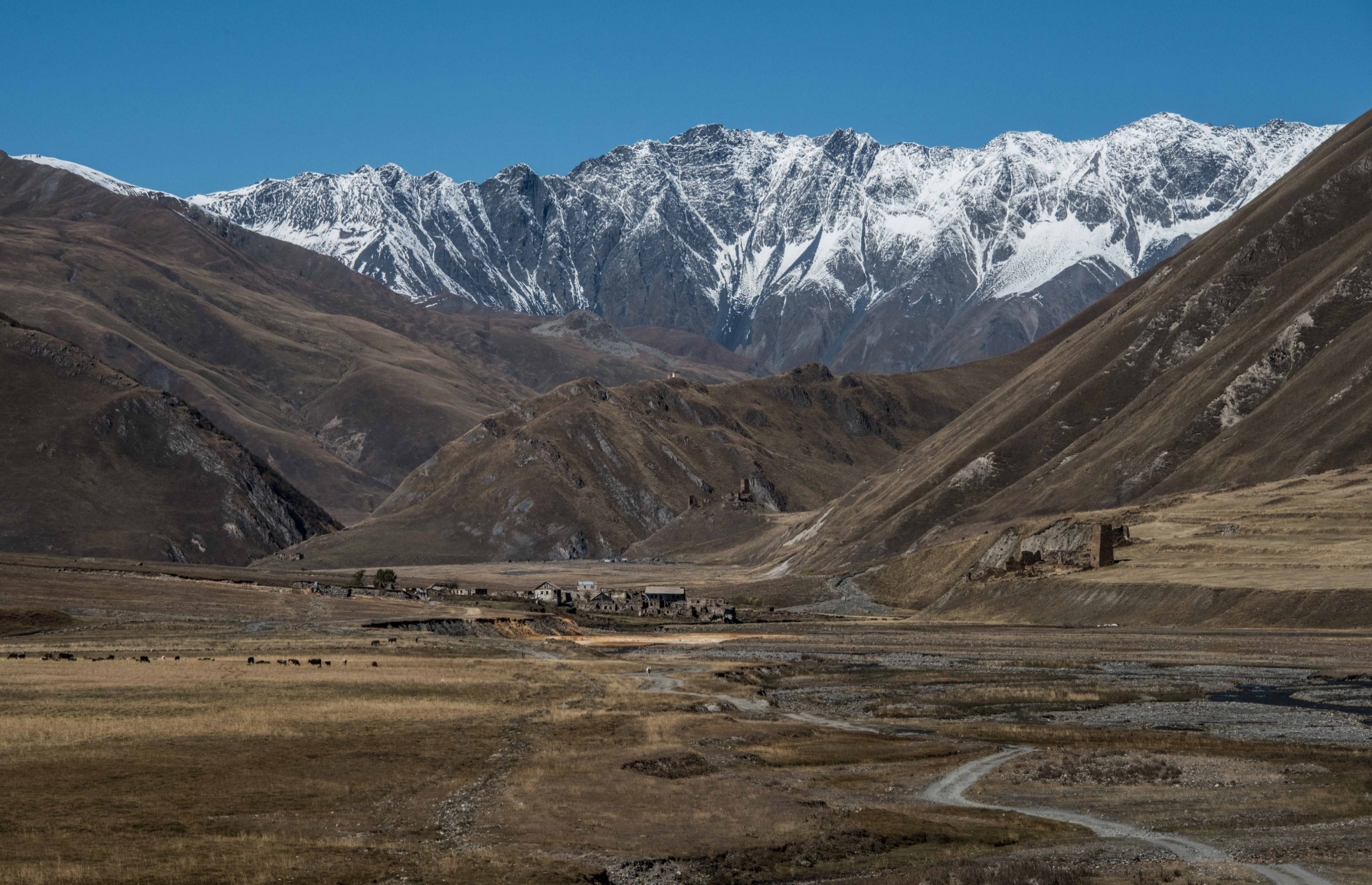 Thank you for your attention!
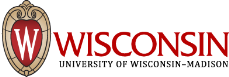 SILVIS Lab
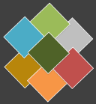 buchner2@wisc.edu
Spatial Analysis for Conservation and Sustainability